Windows of Revitalization
Bob Bickford, Associate Director Replant
PARTNERSHIP IS NEEDED
47,000 SBC Churches 
85% need at least to be revitalized
10-15% need to be replanted
44,650 churches require some sort of assistance, intervention or renewal
Windows of Revitalization
Background
Churches experience life stages
Windows of Revitalization
Background
Churches experience life stages
Birth
Adolescence
Maturity
Decline
Death (churches need not die)
Windows of Revitalization
Background
Churches experience life stages
Each stage has unique characteristics/challenges
Windows of Revitalization
Background
Churches experience life stages
Each stage has unique characteristics/challenges
Leadership tasks/requirements change with each stage
Windows of Revitalization
Background
Churches experience life stages
Each stage has unique characteristics/challenges
Leadership tasks/requirements change with each stage
Every church and its leaders must be aware of their present stage and lead according to the challenges/needs they are experiencing
Windows of Revitalization
Background
Churches experience life stages
Each stage has unique characteristics/challenges
Leadership tasks/requirements change with each stage
Every church and its leaders must be aware of their present stage and lead according to the challenges/needs they are experiencing
Many Churches fail to address core issues needing renewal
Why are CHURCHES declining?
Why do Churches Decline?
Study after study reaches the same conclusion: there is no single cause or simple pattern of causes related to church growth or decline.



- Dean R. Hoge and David A. Roozen, Understanding Church Growth and Decline, 1950-1978 (New York: Pilgrim Press, 1979), 39.
Why do Churches Decline?
Single cause explanations of the [religious] trends attract attention. But to explain them by any one factor alone oversimplifies an exceedingly complex set of relationships. Thus we look not to single-factor explanations, but to the impact of multiple factors whose interrelationships we cannot trace out or understand.


- Jackson W. Carroll et al., Religion in America, 1950 to the Present (San Francisco : Harper & Row, 1979), 37.
Why do Churches Decline? 
(Eymann’s Factors)
Inadequate pastoral leadership
Loss of vision
A changing community (demographics)
An aging congregation
Inward focus (lack of outreach)
Resistance to change (traditionalism)
Power struggles (internal politics)
Church split (divisiveness)
Inadequate facilities
Spiritually unhealthy (no growth process)
Low morale (discouragement)
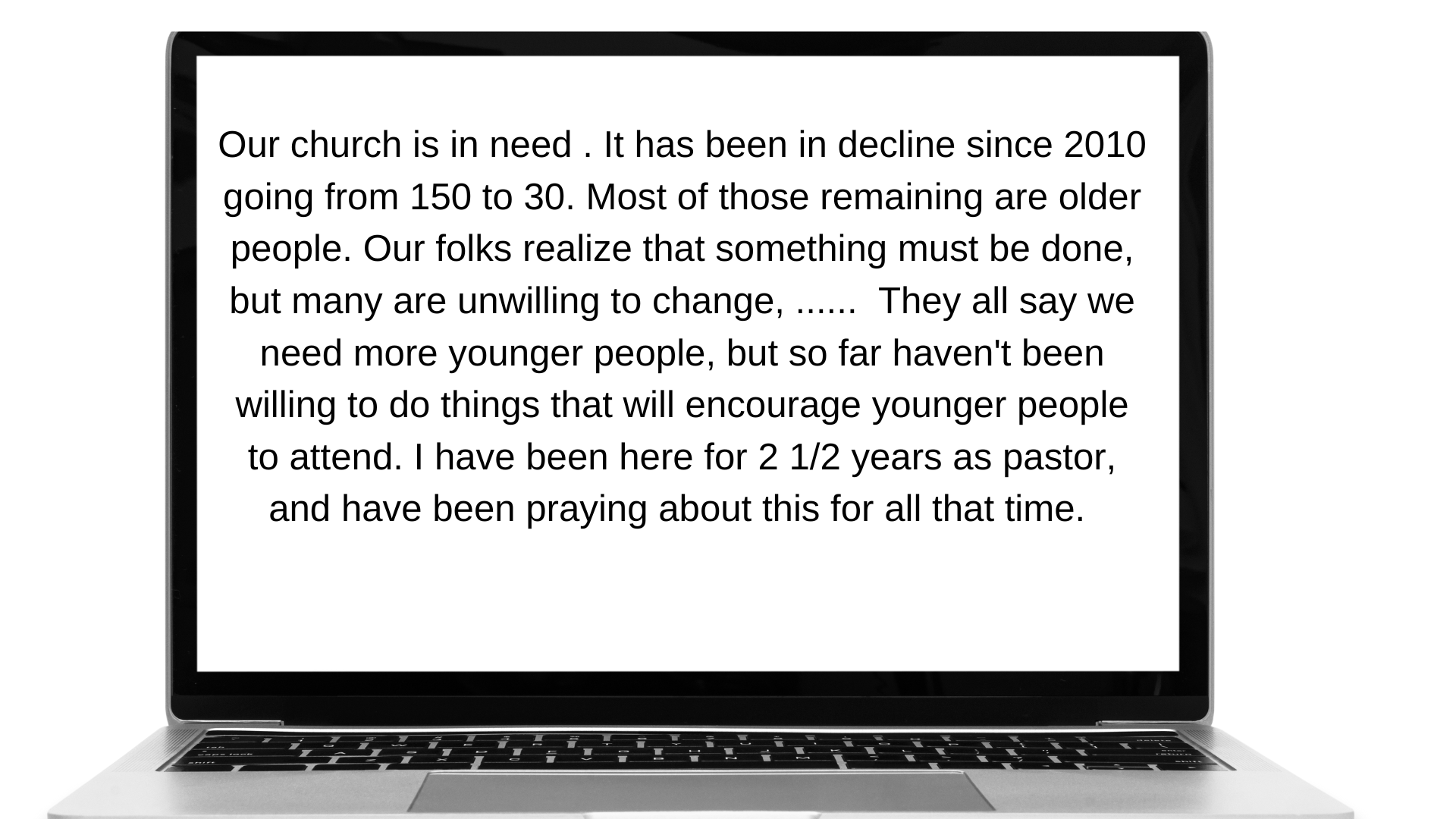 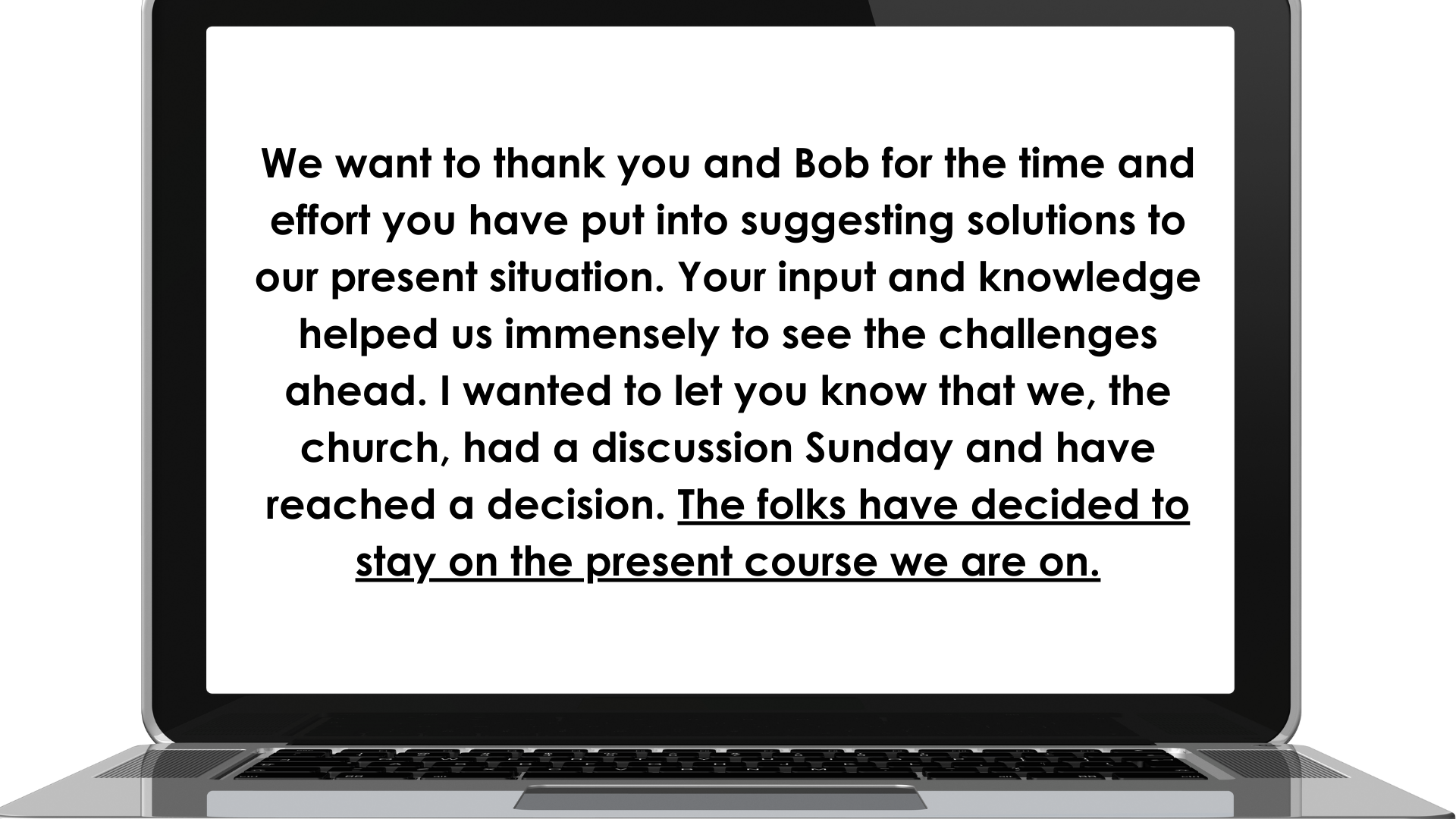 How do we ARREST and REVERSE the death and decline rate?
FIRST, TREAT DECLINE AS A SPIRITUAL PROBLEM
ENGAGE IN STRATEGIC ACTIONS SECOND
CHURCH
LIFECYCLES
Plateau
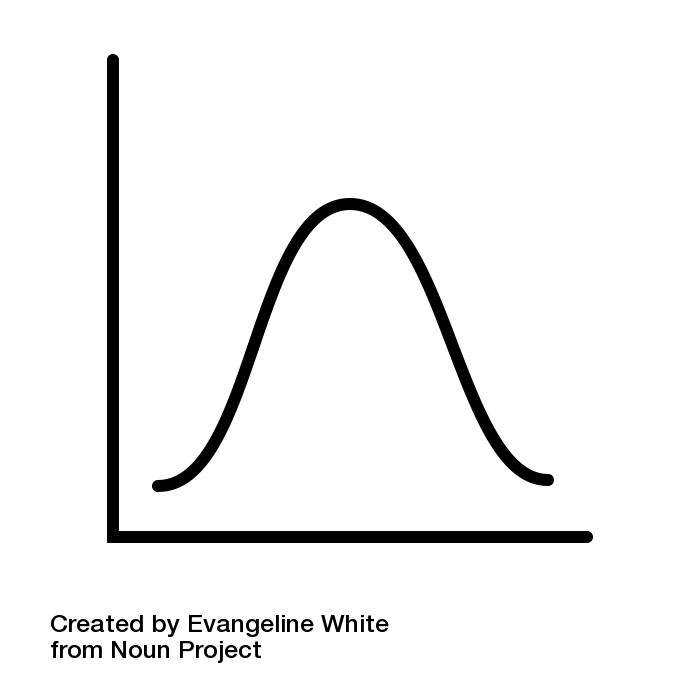 Maturity
Decline
Church  Life Cycle
Growth
Death
COVID
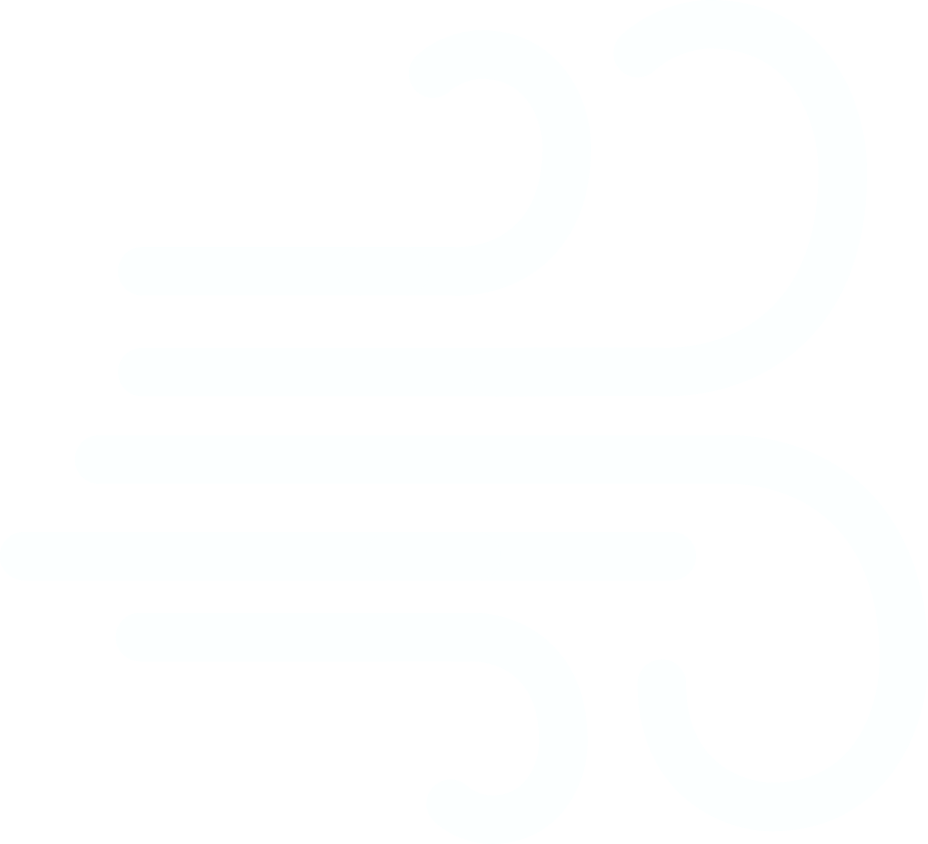 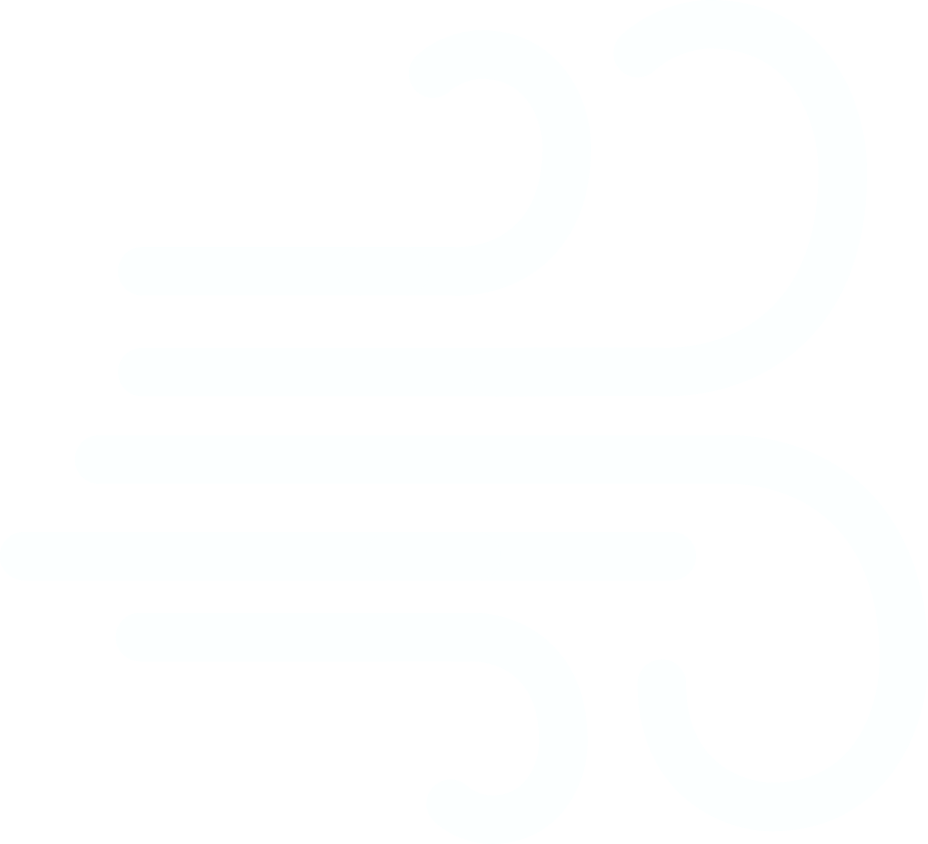 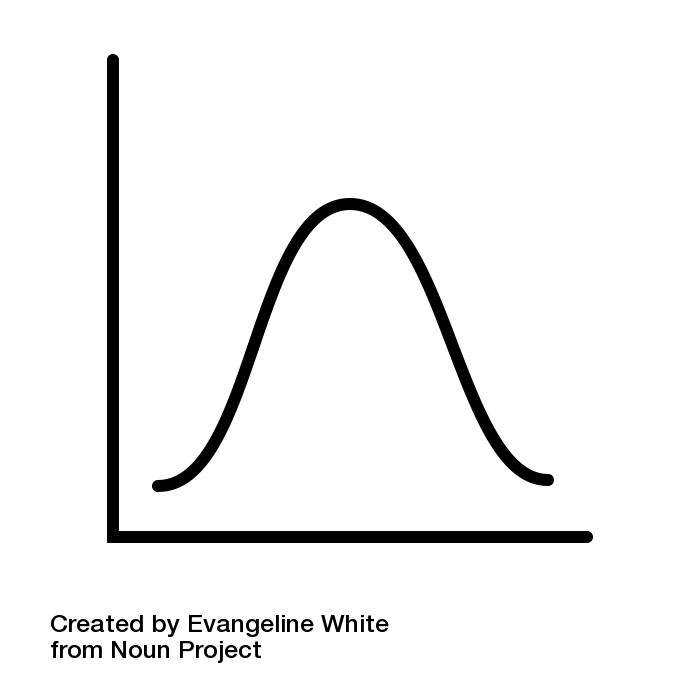 Maturity
Decline
Growth
Death
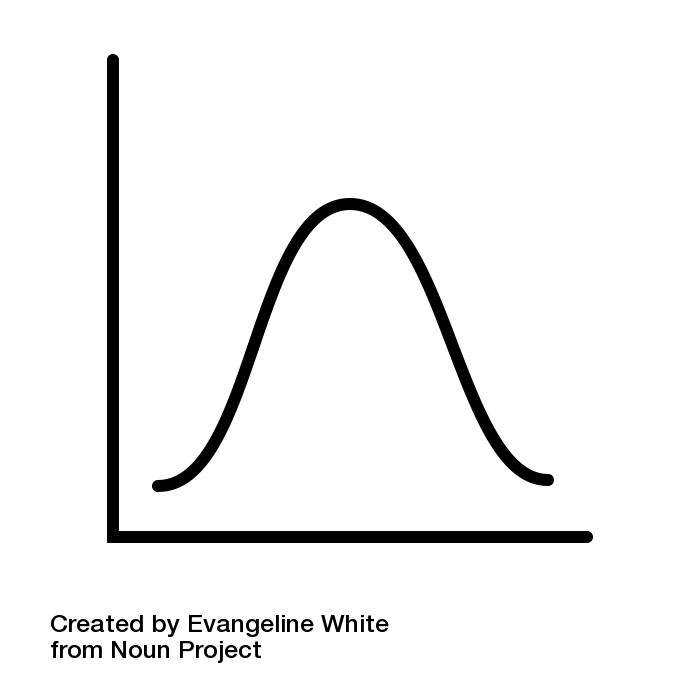 Dream
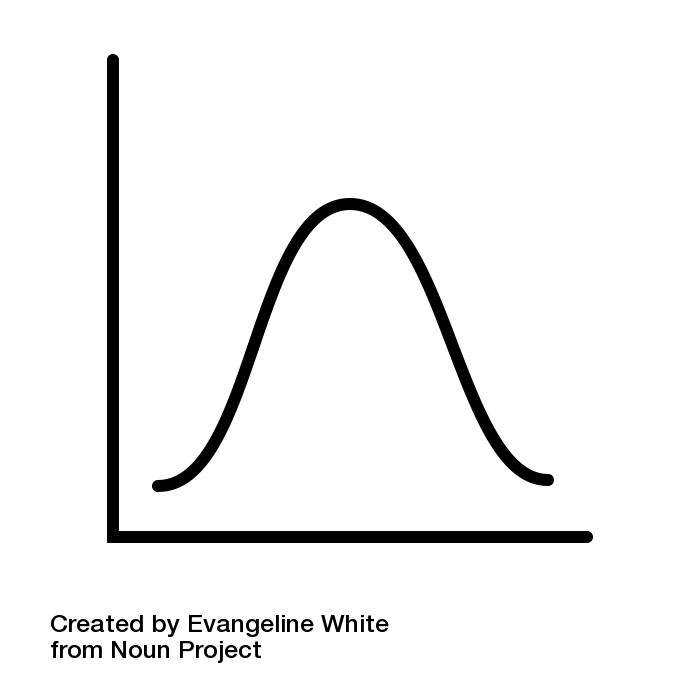 Church  Renewal Cycle
Decline
Maturity
Growth
Death
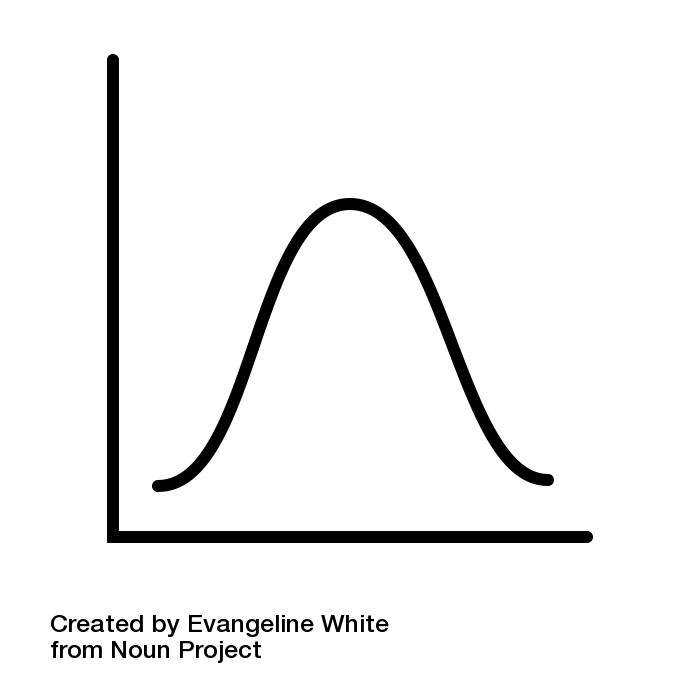 Average  Church 
Life Cycle
3yrs
5-7yrs
20-50+ yrs
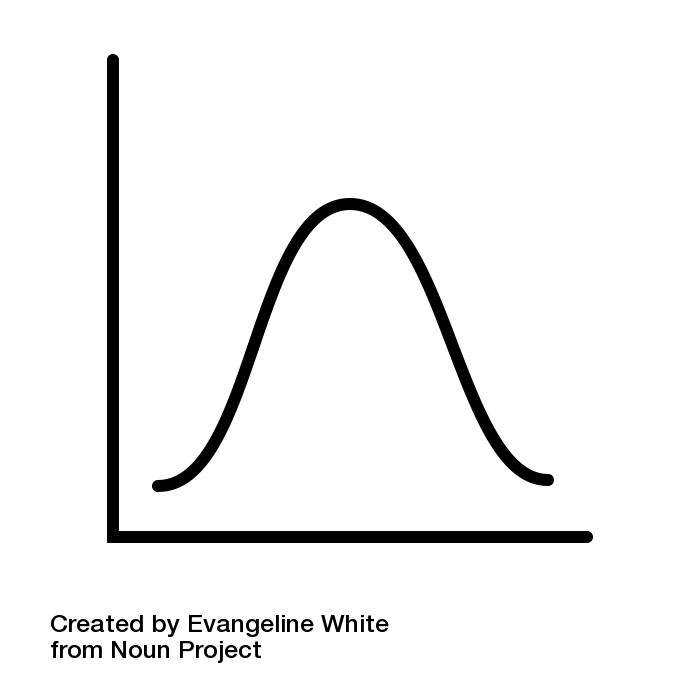 How?
how are we
doing?
What?
Why?
why are 
we declining?
what do we 
need to do?
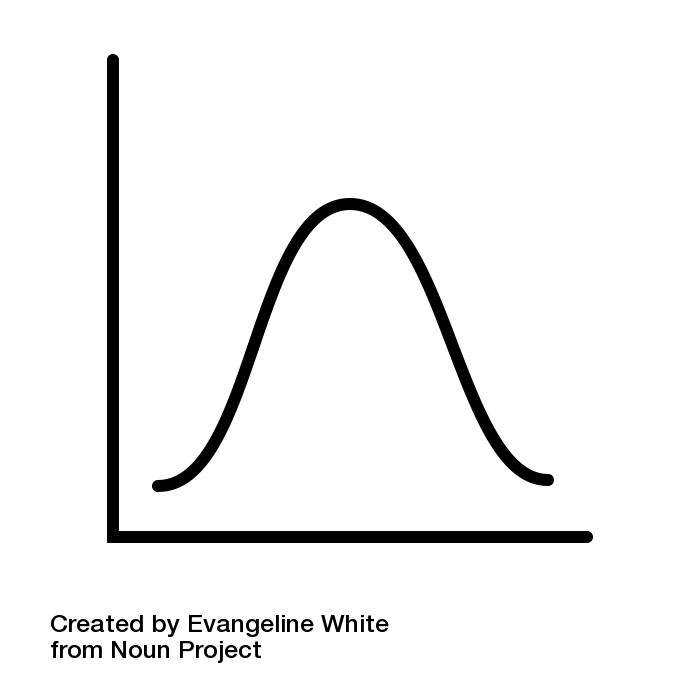 What approach is needed?
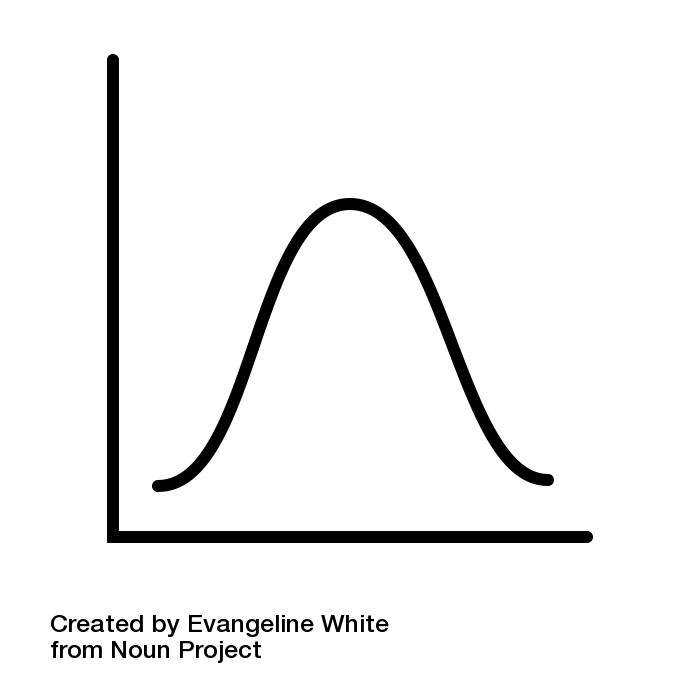 Revi
Church Growth
Replanting
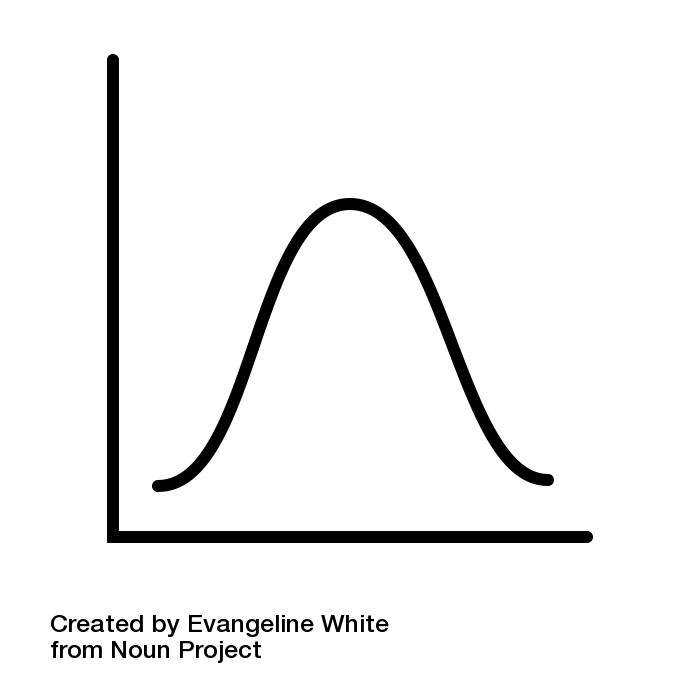 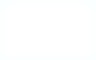 Revitalization
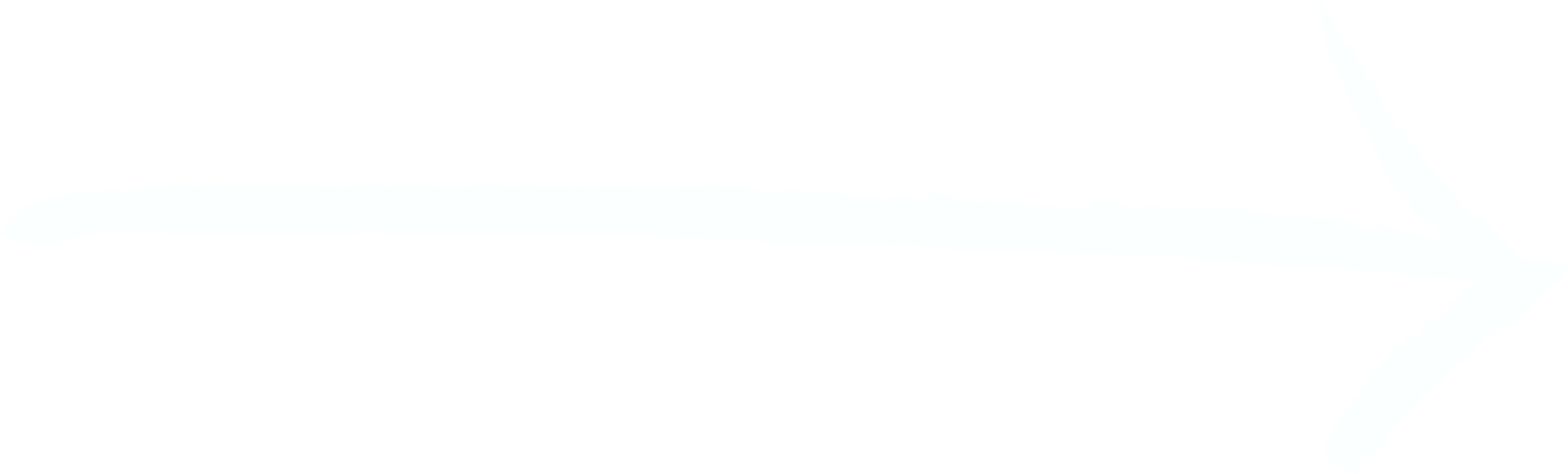 Church Growth
First Revitalization Window
Replanting
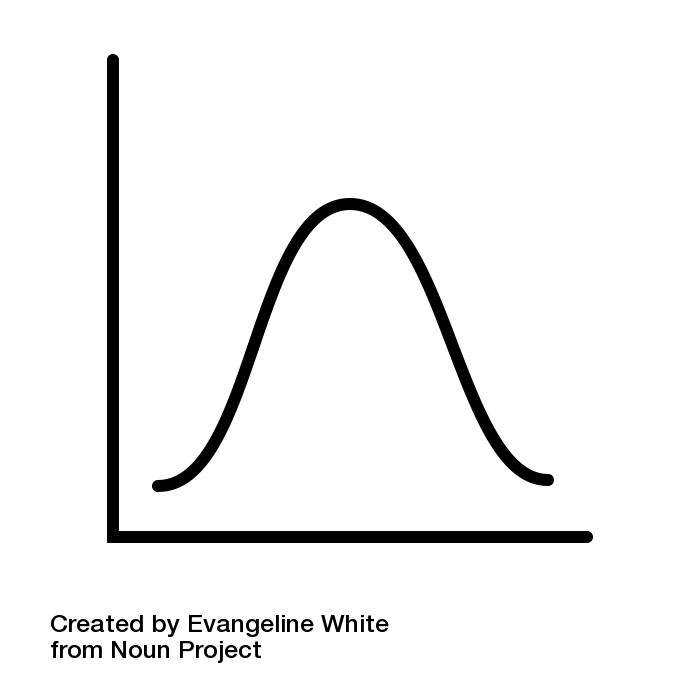 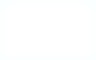 Revitalization
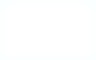 Church Growth
Revitalization
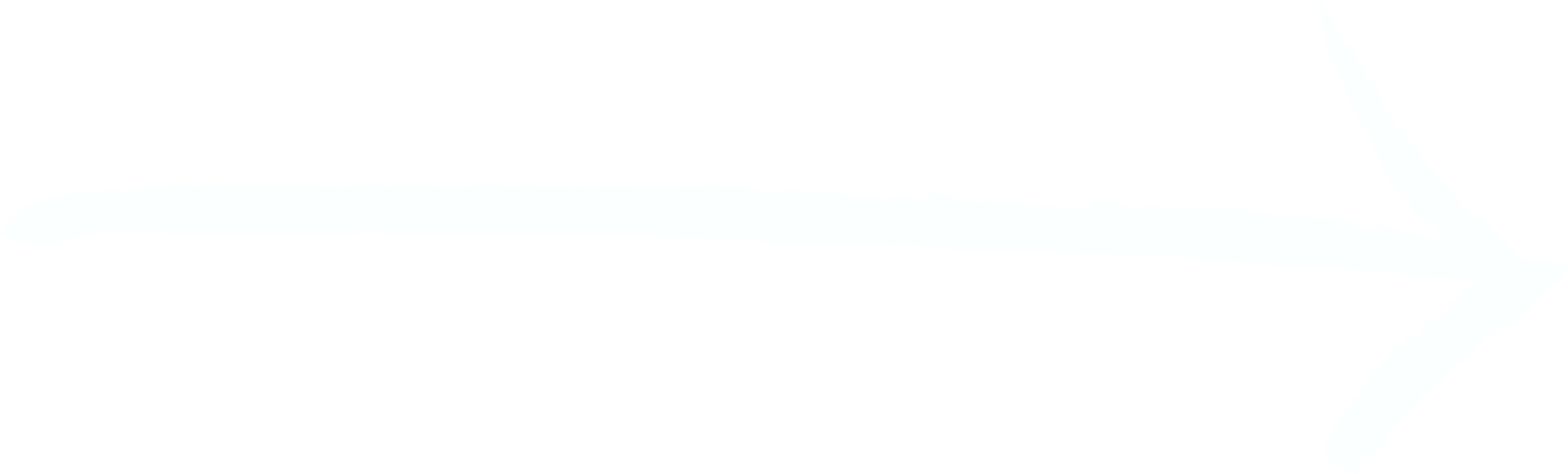 Replanting
Second Revitalization
 Window
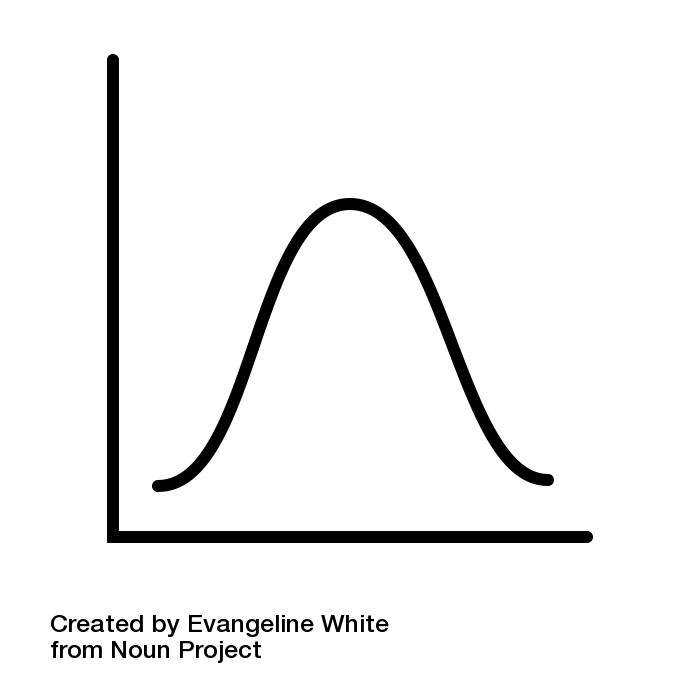 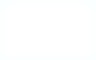 Revitalization
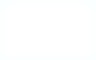 Revitalization
Church Growth
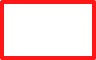 Replanting
Replant
Window
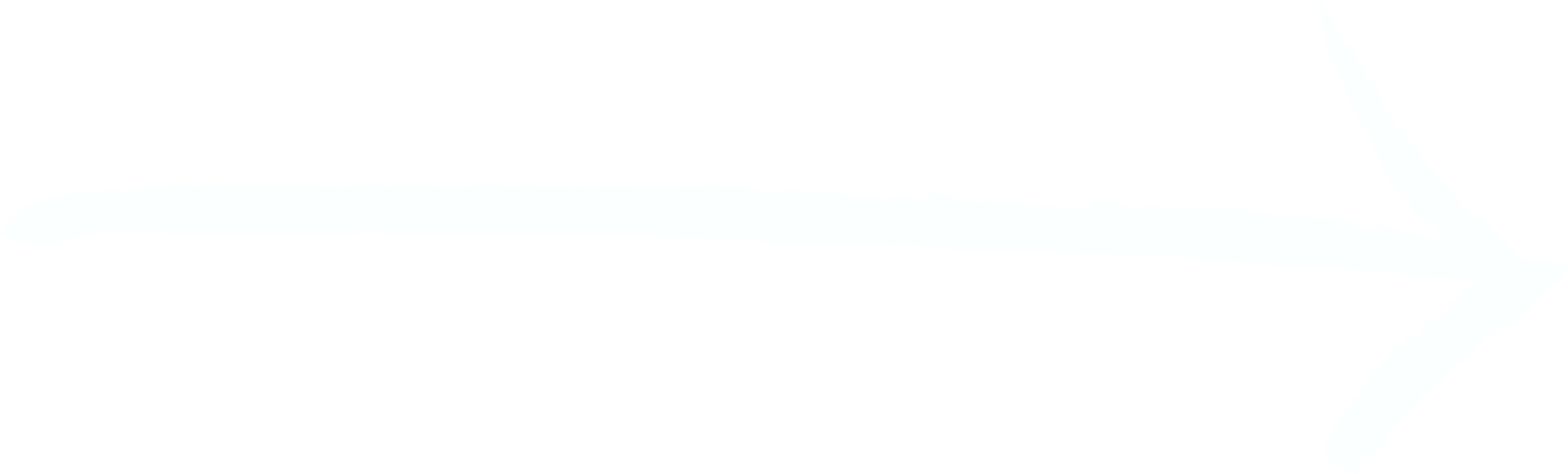 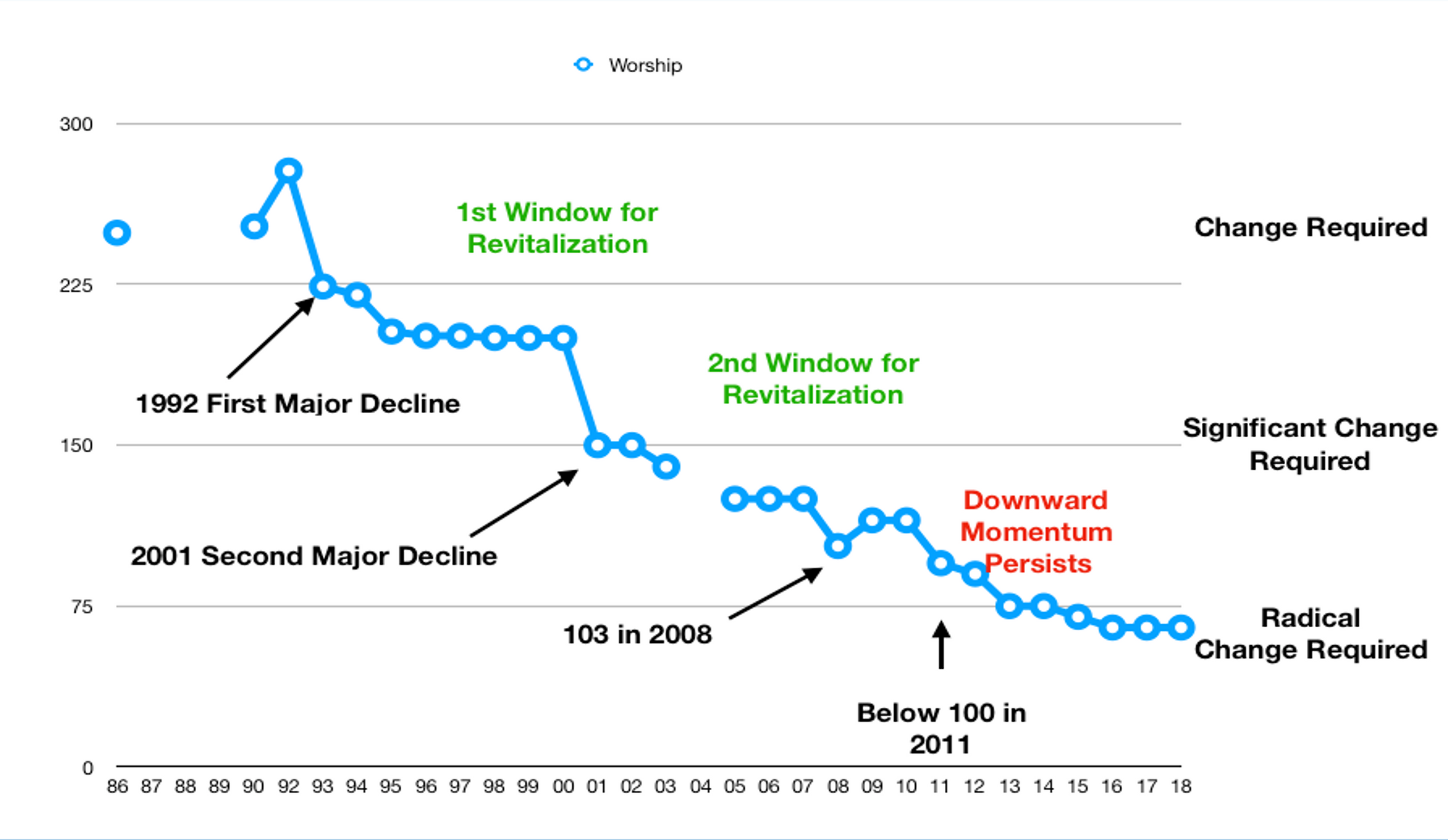 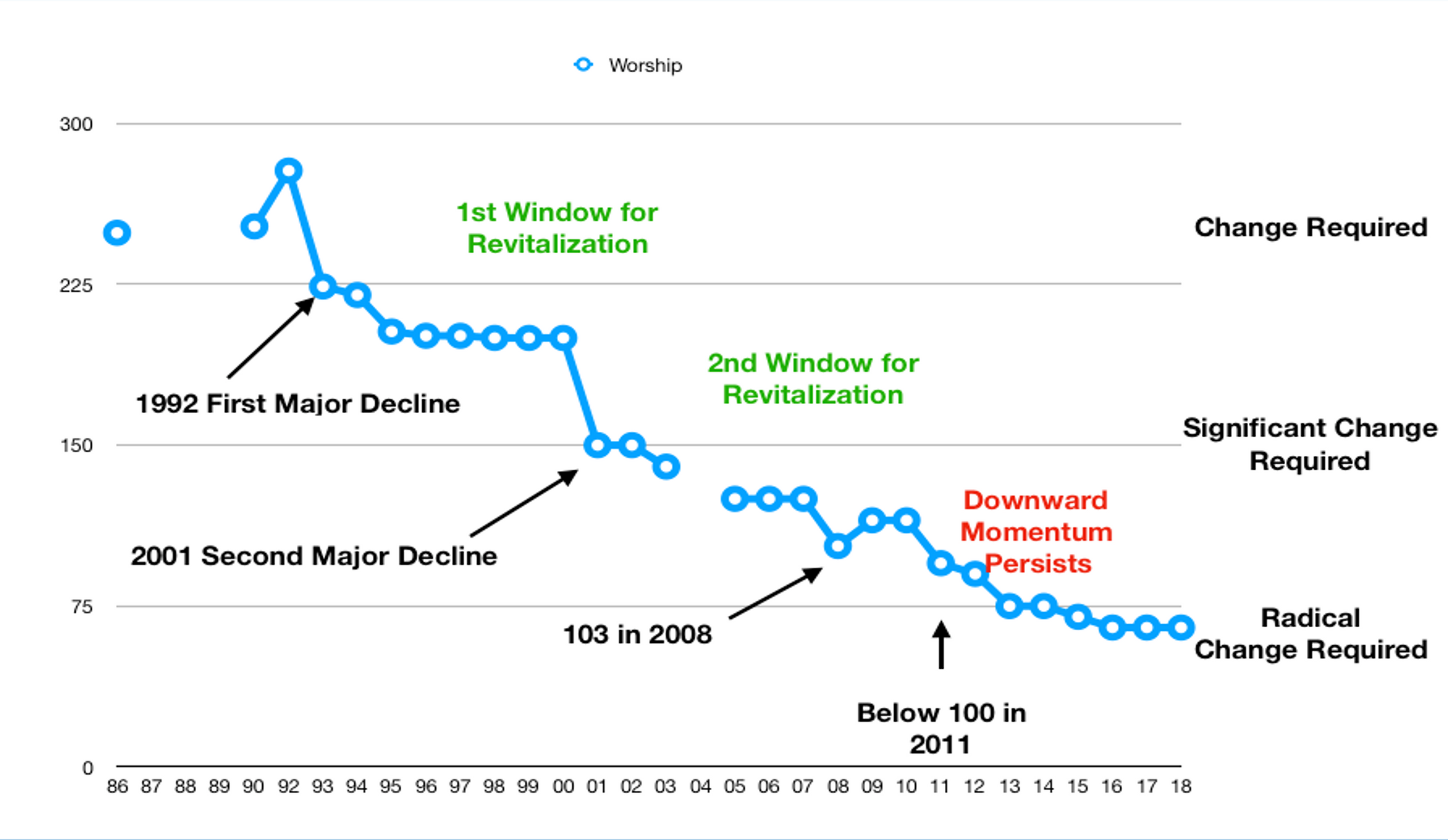 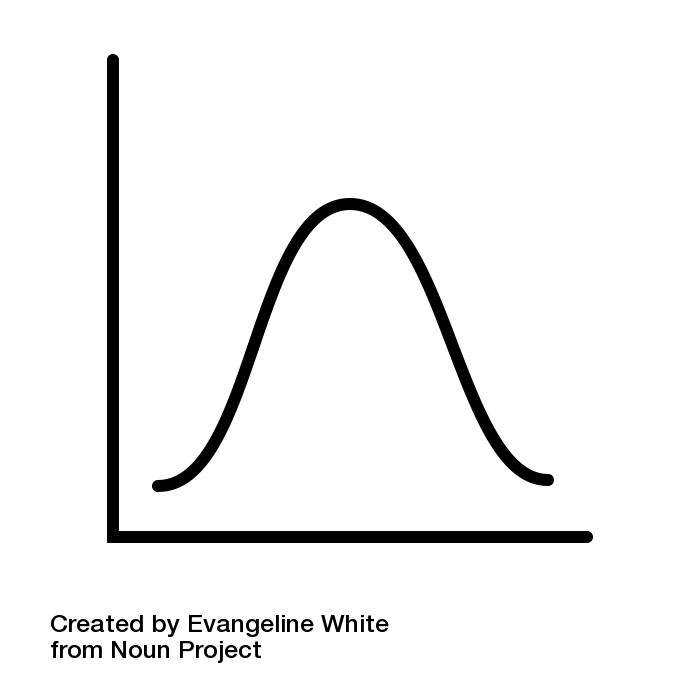 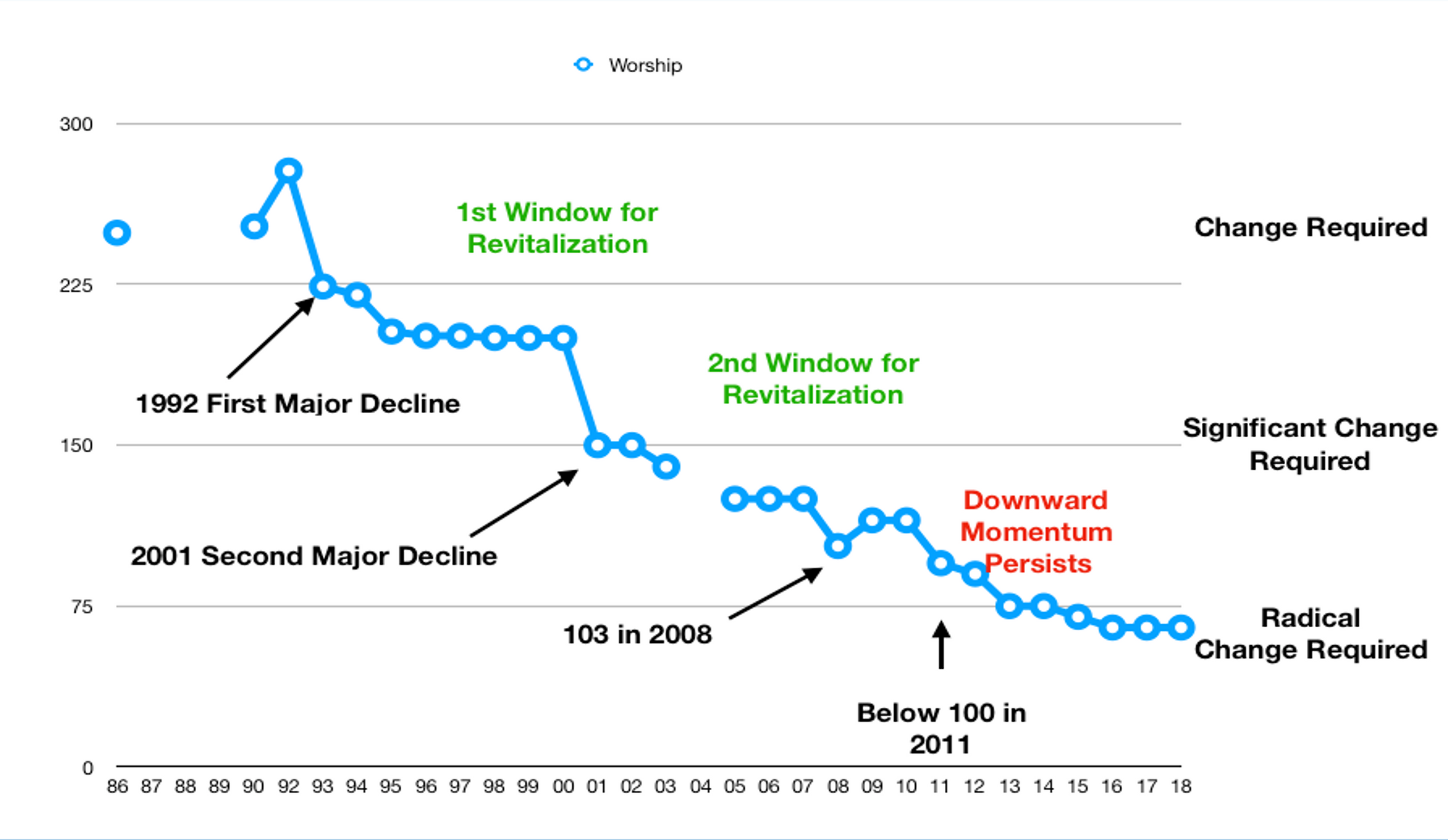 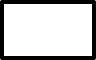 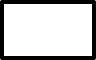 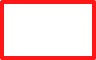 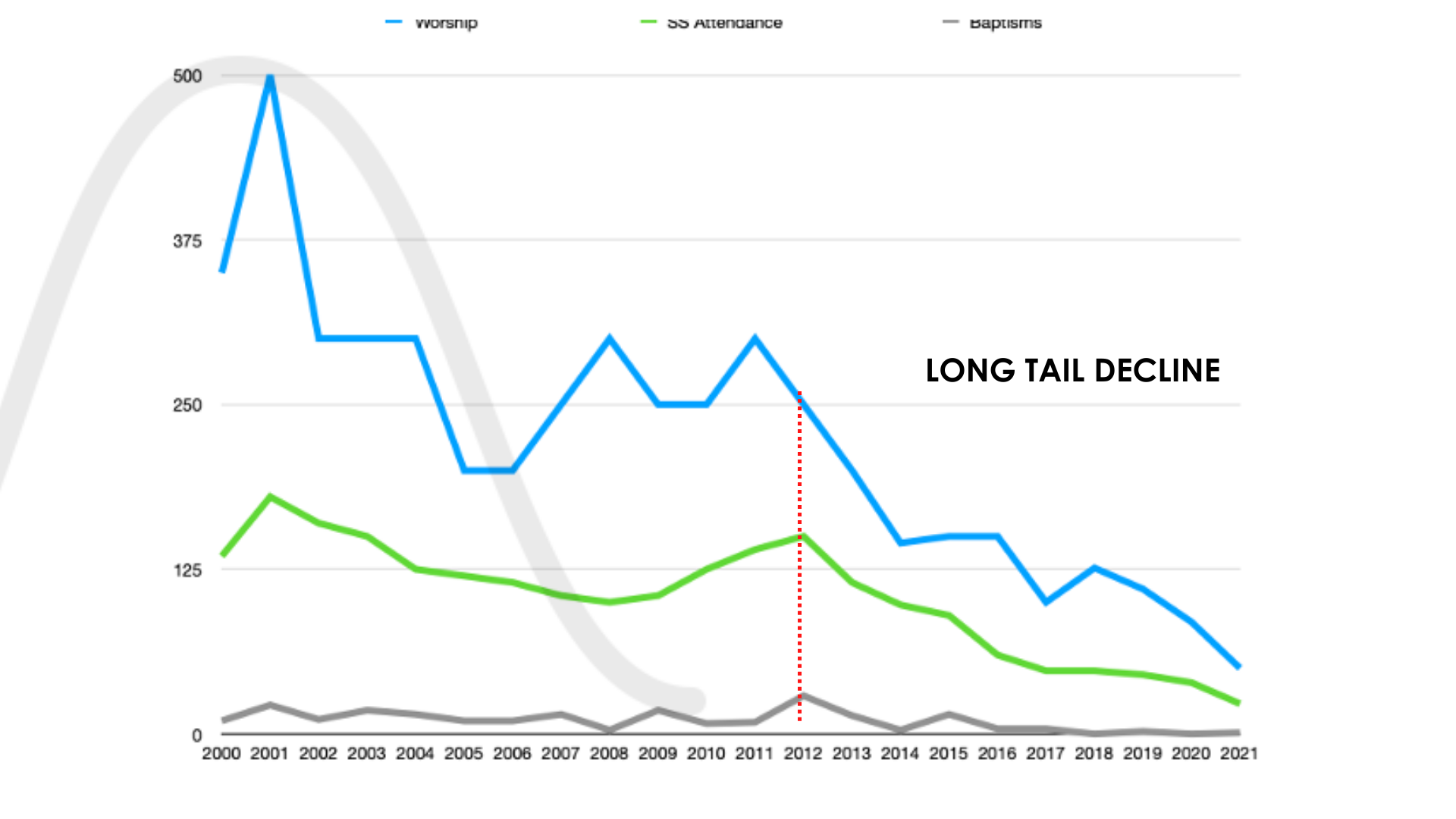 Plateau
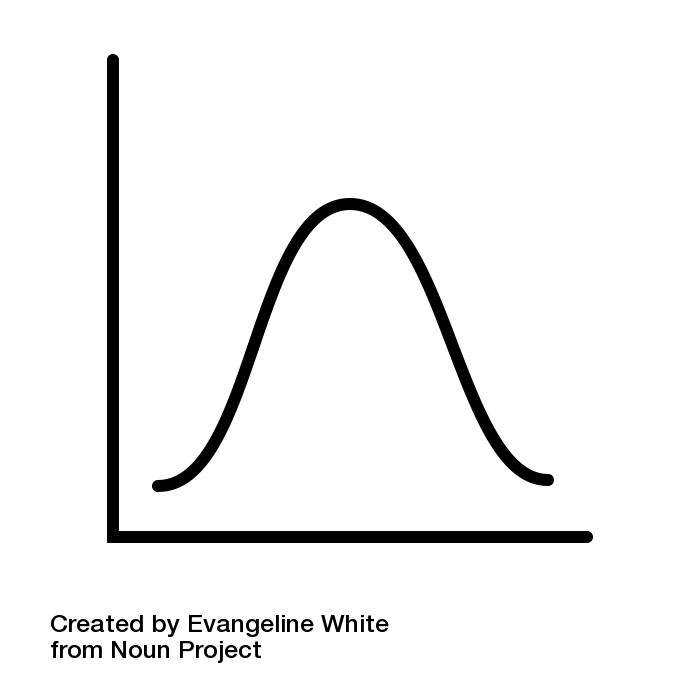 Revitalization
Maturity
Assisted Revitalization
Covenant Revitalization
Replant from Within
Partnership Replant
Growth
Closure/Donation
Death
LONG TAIL DECLINE
Common Characteristics
Inability or unwilling to engage missionally
Revitalization leaders absent (aged congregation)
False hope syndrome (1 visitor / some children)
Mission Shift: from great commission to keep services going
Enough money to fund the mission shift-even though it’s decreasing
Building blind: facilities are not welcoming or desirable to outsiders
Sunday School and Worship Attendance
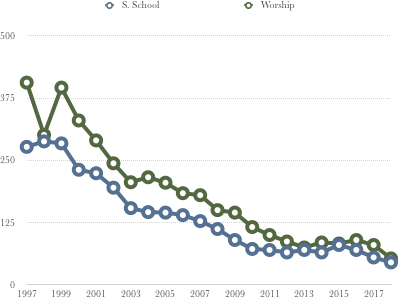 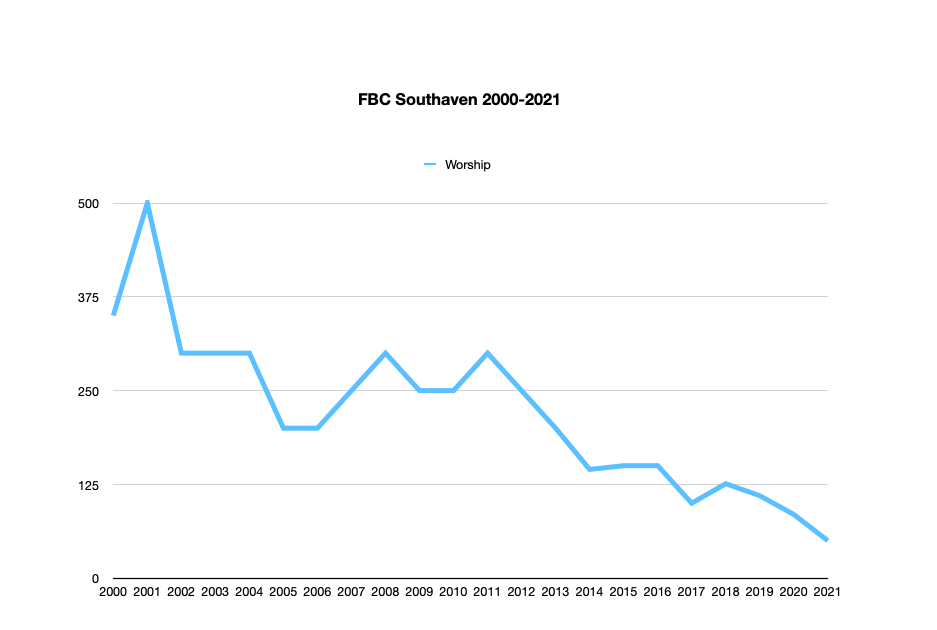 A DELIBERATE, DEDICATED AND PROTRACTED EFFORT TO REVERSE THE DECLINE OR DEATH OF AN EXISTING CHURCH.
REVITALIZATION
REVITALIZATION = EXISTING CHURCH + EXISTING LEADERS + EXISTING STRUCTURE + HISTORY/LEGACY + RENEWED/NEW EFFORT
THE LEAST INVASIVE APPROACH
USES EXISTING (EVERYTHING)
REVITALIZATION
CHARACTERISTICS
LESS CHANGE UPFRONT
REQUIRES A LONG TIME PERIOD
HIGH RISK: CAN BE STOPPED
LEAST EFFECTIVE IN BRINGING NEEDED CHANGE
REVITALIZATIONS 
80% FAILURE RATE
-THOM RAINER
LACK COURAGE
HELD HOSTAGE
NO REVI LEADERS
MISSED"WINDOW”
PEOPLE VOTE “NO”
WHY
REVITALIZATION
FAILS
REPLANT
THE COURAGEOUS DECISION TO CLOSE AN EXISTING CHURCH AND RE-LAUNCH AS A NEW CHURCH
REPLANT = NEW LEADER + EXISTING PEOPLE + OUTSIDE PARTNERS + NEW PEOPLE + NEW STRUCTURES/APPROACHES + HISTORY
REPLANT TYPES
REPLANT FROM WITHIN
MARRIAGE/MERGER
ADOPTION/CAMPUS
FAMILY NETWORK
REPLANT TYPES
FOSTERING
CLOSURE/DONATION
Windows of Revitalization
QUESTIONS/DICUSSION
Questions?

replant@namb.net